La Parole de Dieu est...
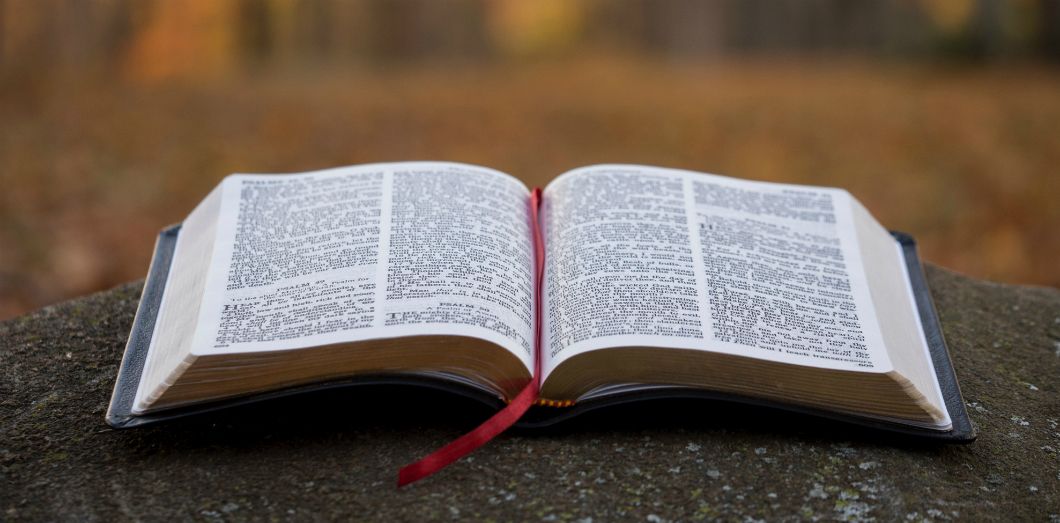 Une lampe
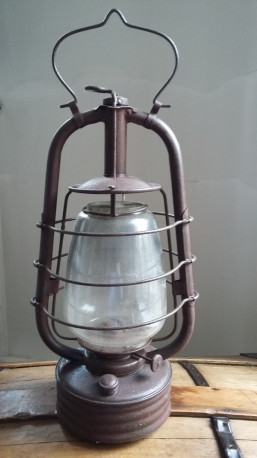 Psaumes 119.105 : « Ta Parole est une lampe à mes pieds, une lumière sur mon sentier ».
Une nourriture
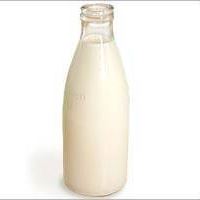 1 Pierre 2.1-3 : « ... le lait de la Parole ... »
Matthieu 4.4 : « L'homme ne vivra pas de pain seulement mais de toute Parole qui sort de la bouche de Dieu ».
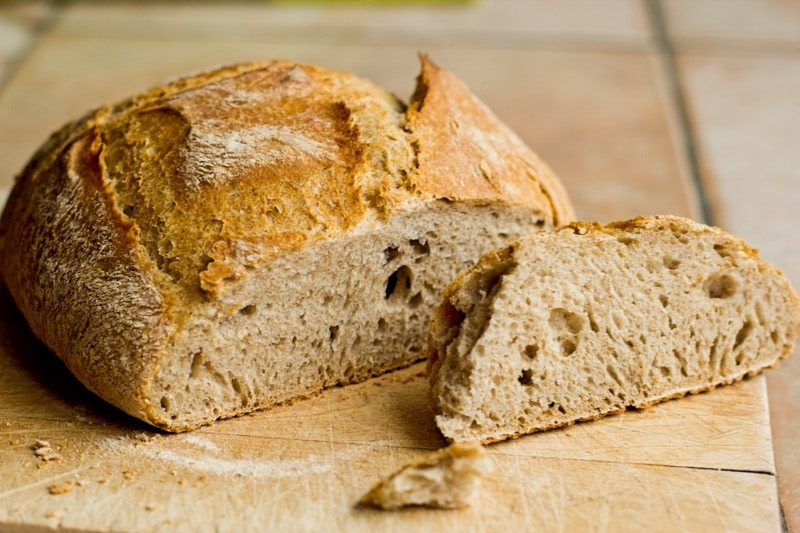 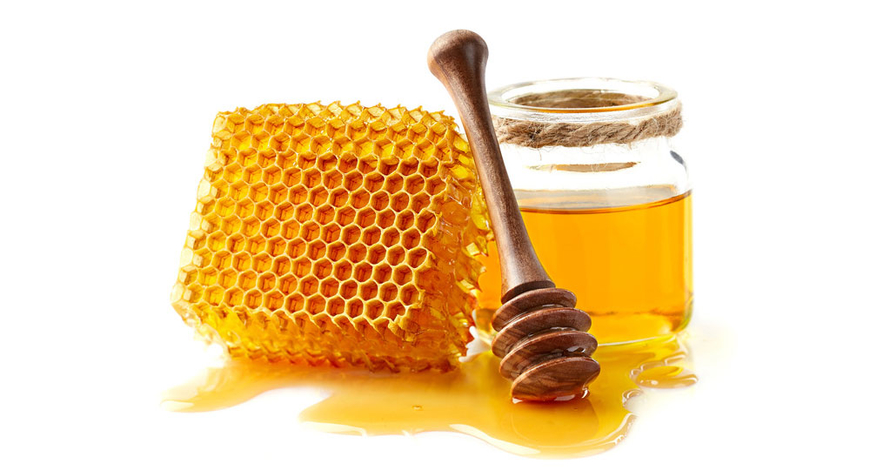 Psaumes 19.10 : « ... plus doux que le miel, que celui qui coule des rayons ».
Un « outil »
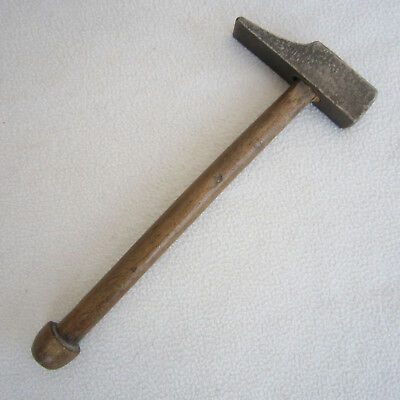 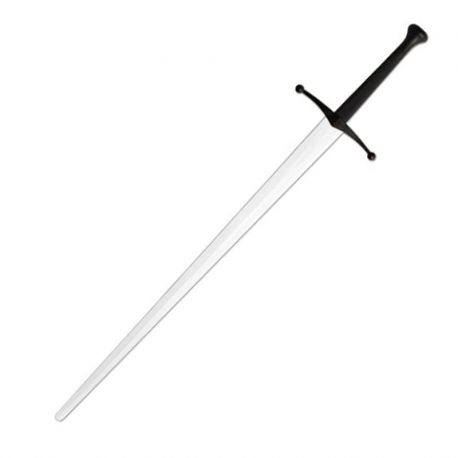 Ephésiens 6.17 : « ... l'épée de l'Esprit qui est la Parole de Dieu ».
Jacques 1.22-25 : « ... si quelqu'un écoute la Parole ... semblable à un homme qui regarde dans un miroir ... »
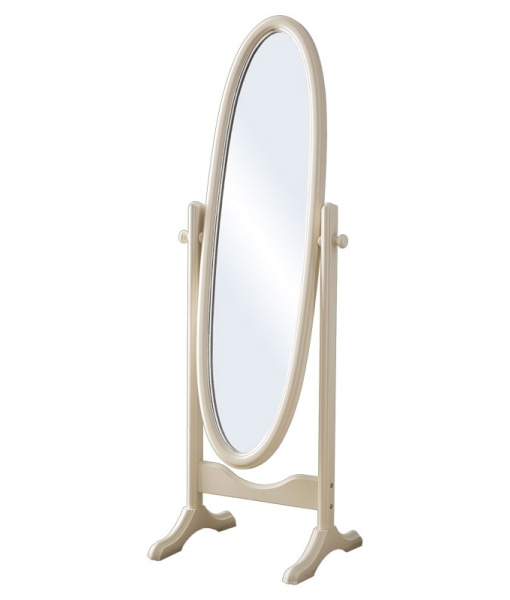 Jérémie 23.29 : « Ma Parole n'est-elle pas ... comme un marteau qui brise le roc ? »
Autres métaphores
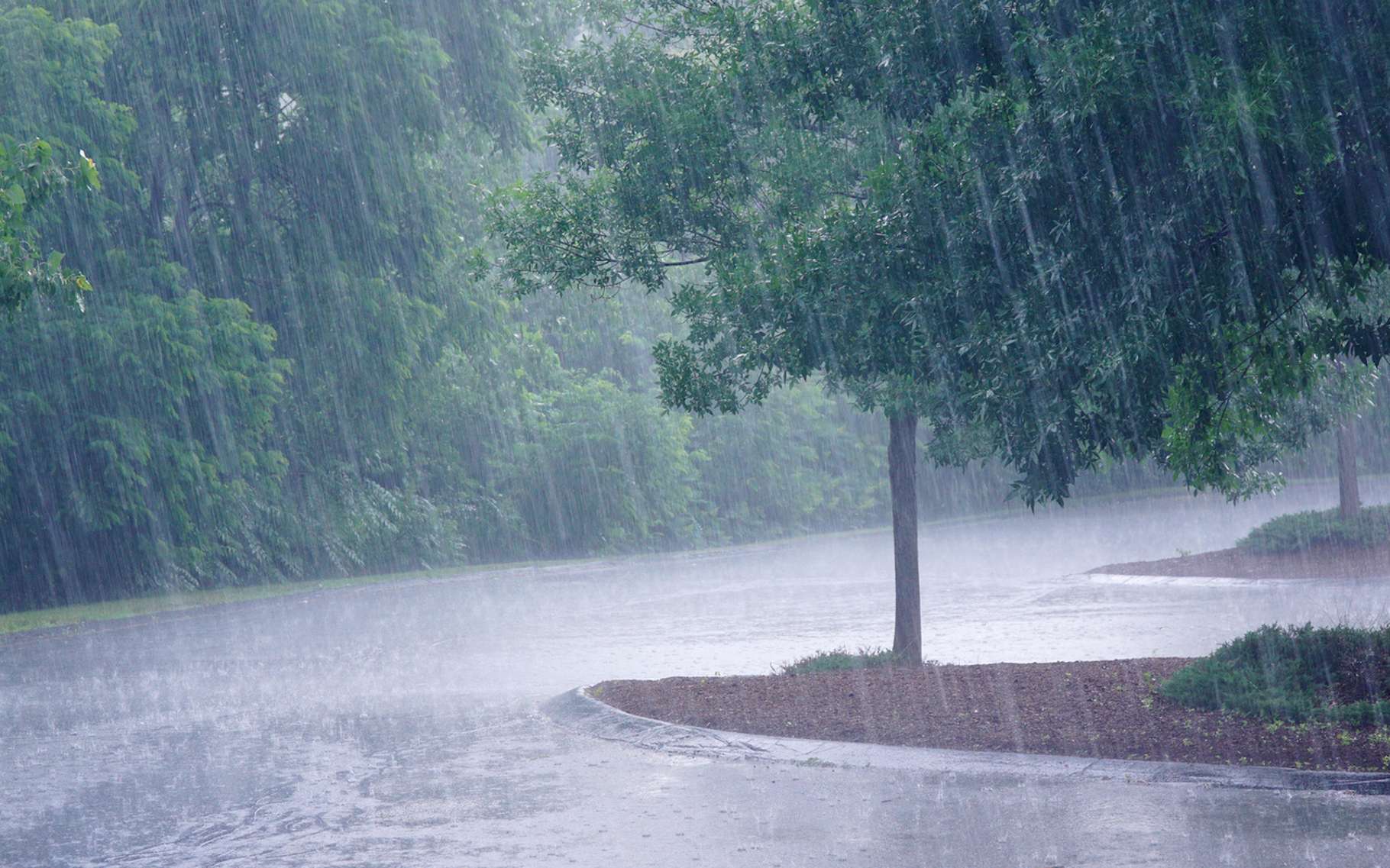 Es 55.10-11 : « ... la pluie ... il en va de même pour ma parole ... »
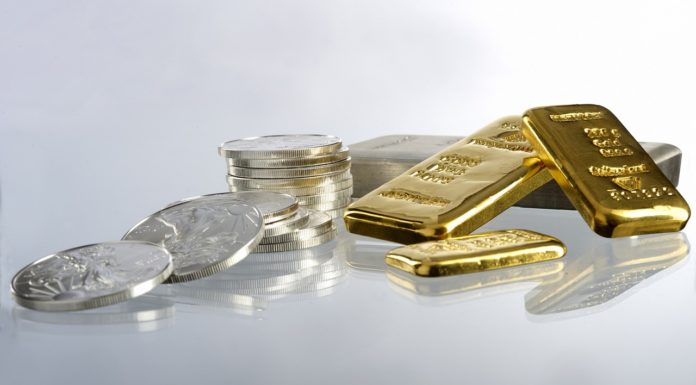 Jérémie 23.29a : « Ma Parole n'est-elle pas comme un feu ? »
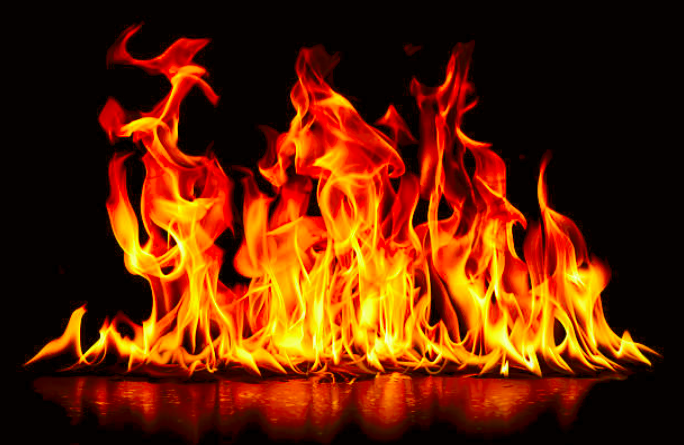 Psaumes 19.10 : «  ... plus précieux que l'or ... »
Une personne
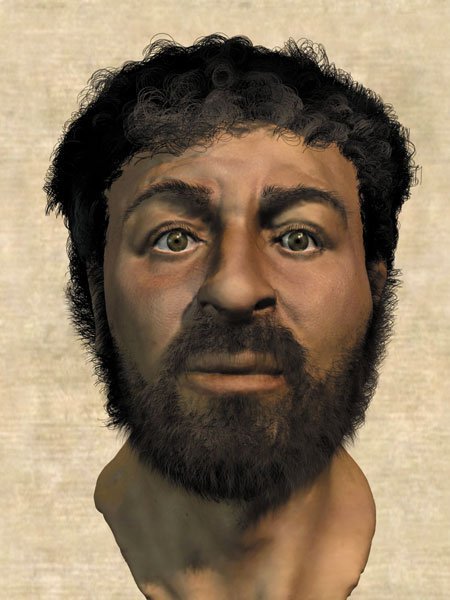 Jean 1.14 : « ... la Parole a été faite chair ... »